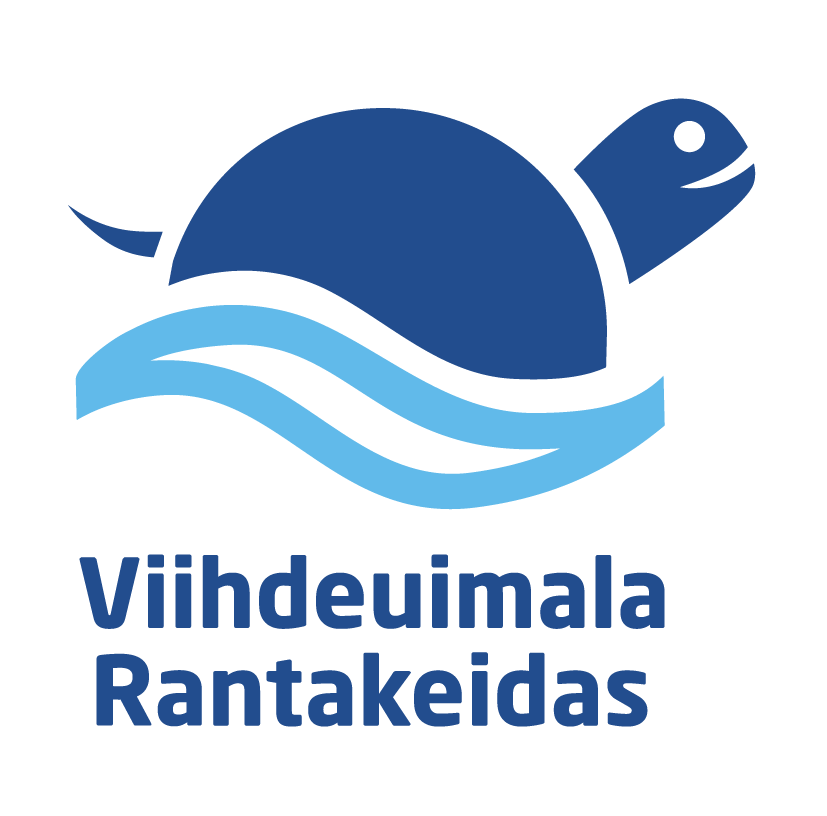 Aukioloajat  3.8.2022 – 21.6.2023
Viihdeuimala	maanantai – perjantai                 	klo 13.15 – 20.30
	                  	aamu-uinti, tiistai ja torstai         	klo 7.00 – 9.00 kausi- ja sarjakorteilla!
	                   	lauantai – sunnuntai (syyskuu-toukokuu)  	klo 11.00 – 18.00

Kesäajan aukioloajat	3.-14.8.2022 ja 5.-21.6.2023  ma – pe klo 11.00-18.30, 
		viikonloput suljettu kesä- ja elokuussa

Lipunmyynti loppuu 60 minuuttia ja uintiaika 30 minuuttia (aamu-uinnilla 15 minuuttia) ennen sulkemista. Aamu-uinnille klo 7.00-9.00 pääsee vain kausi- ja sarjakorteilla. 
				
Koulujen syys- ja                	maanantai, keskiviikko ja perjantai	klo 11.00 – 20.30 
hiihtolomaviikot                 tiistai  ja torstai		klo 7.00 – 20.30
(vkot 43 ja 9)                      	lauantai – sunnuntai	   	klo 11.00 – 18.00 
		
Arki- ja juhlapyhät              la 5.11. Pyhäinpäivä                                	klo 11.00 – 18.00
ja muut poikkeavat          	su 20.11. uintikilpailut                              SULJETTU
aukioloajat                  	ti 6.12. Itsenäisyyspäivä                        	SULJETTU
		pe 23.12. joulun aatonaatto 	SULJETTU			la 24.12. – su 25.12. Joulu 	SULJETTU
                                              	ma 26.12. Tapaninpäivä		klo 11.00 – 18.00
		ti 27.12. ja to 29.12.		klo 7.00 – 20.30
		ke 28.12. ja pe 30.12.		klo 11.00 – 20.30
		la 31.12. Uudenvuodenaatto	klo 11.00 – 16.00 
		su 1.1.2022 Uudenvuoden päivä	klo 11.00 – 18.00
                                               pe 6.1. Loppiainen	   	klo 11.00 – 18.00
		pe 7.4. – ma 10.4. Pääsiäinen  	klo 11.00 – 18.00
                                               su 30.4. Vapunaatto	   	klo 11.00 – 16.00  
		ma 1.5. Vappu		SULJETTU 		
		su 7.5. Äitienpäivä		SULJETTU
		to 18.5. Helatorstai		SULJETTU								
Vesijumpat yleisövuoroilla ajalla 16.8.2022 – 2.6.2023 
kertamaksu 2€, kausimaksu 30€/ryhmä ja kausimaksu kaikki jumpat (alkaen 9.1.2022) 50€.
* Kausimaksu syksy ja kausimaksu kevät maksetaan erikseen
* Kausimaksu ja ilmoittautuminen osoitteessa https://kuntapalvelut.fi/mikkeli/index.php?l=fi
* Rantakeitaan kausimaksun voi hoitaa myös asioimalla kassalla
		Ma klo 18.30 – 19.00 vauhdikas vesitreeni isoallas
		Ti klo 8.00 – 8.30 lämpimän veden kevyt vesijumppa
		Ti klo 18.30 – 19.00 syvänveden treeni isoallas
		To klo 8.00 – 8.30 vauhdikas vesitreeni iso allas                                                (ison altaan jumppien aikana uimareilla käytössä yksi rata)

Kuntosali		Kausi- ja sarjakortilla ma – su klo 7.00 – 21.00 
Huomio! 		Suljettu ti ja pe klo 10 – 10.30 siivouksen vuoksi		                   
		Ilman korttia kertamaksulla uimahallin lipunmyynnin aukioloaikoina.
		Huomioi myös poikkeukselliset aukioloajat.